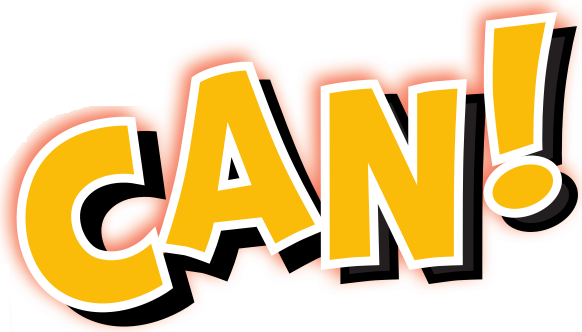 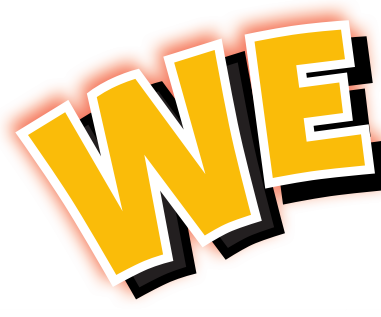 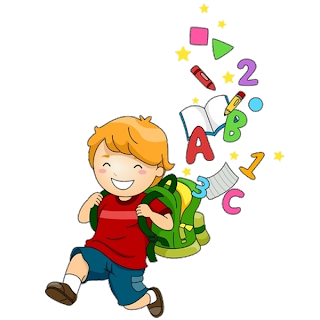 3
Unit 4
Workbook
4    Beautiful Nature
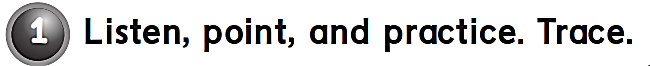 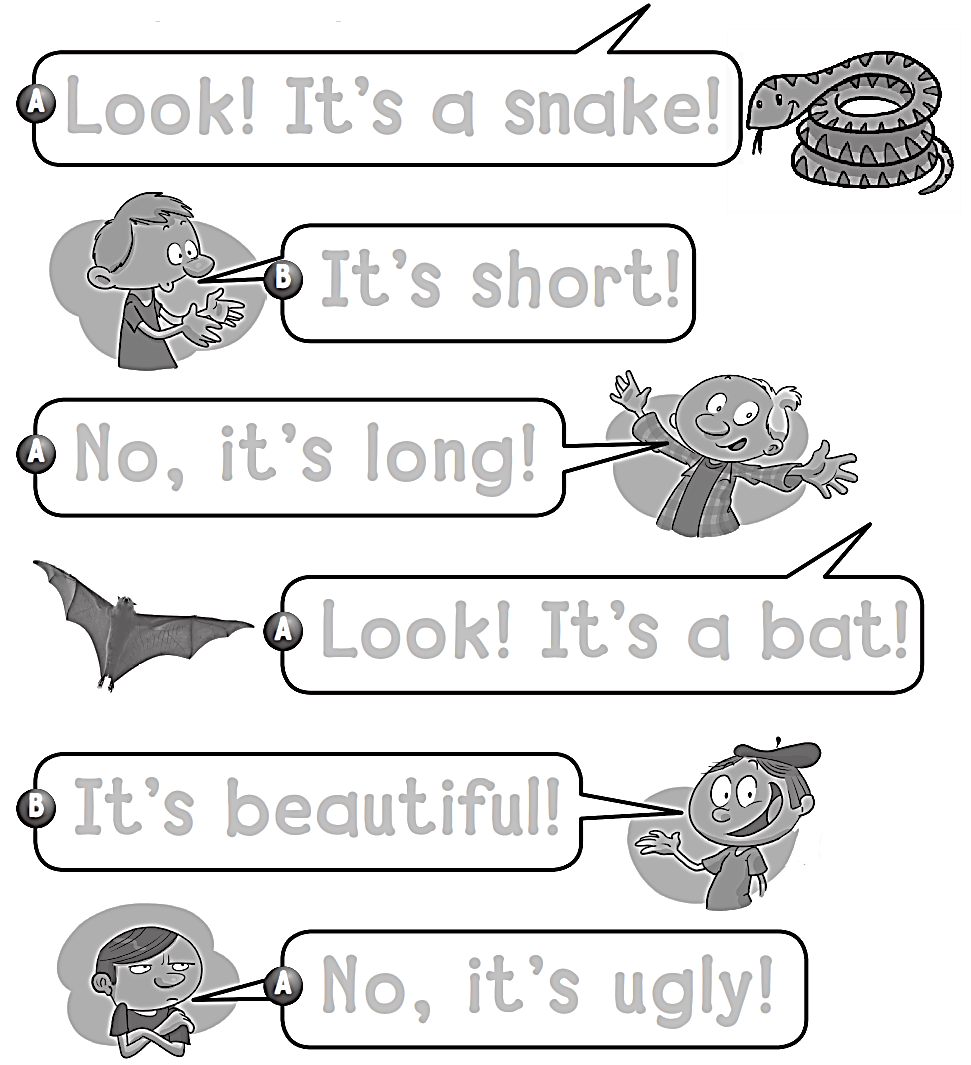 Look ! It’s a snake !
It’s short !
No , it’s long !
Look ! It’s a bat !
It’s beautiful !
No , it’s ugly !
Workbook
4    Beautiful Nature
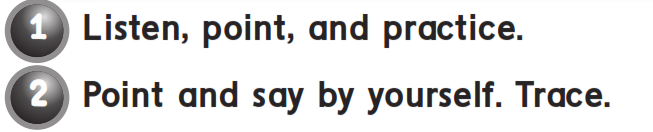 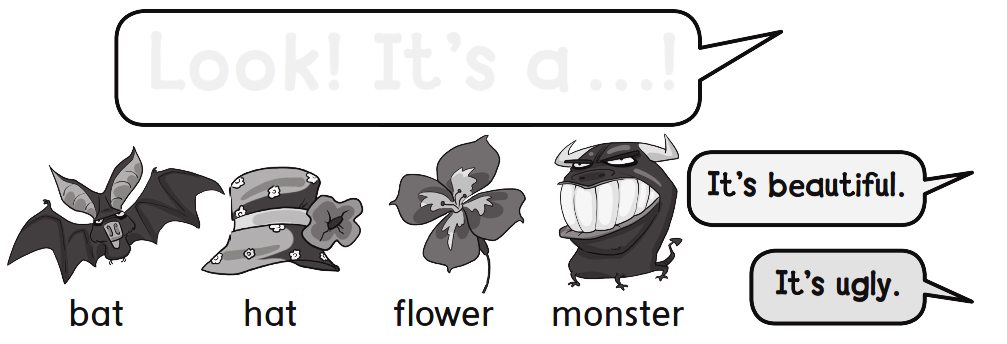 Look ! It’s a … !
Workbook
4    Beautiful Nature
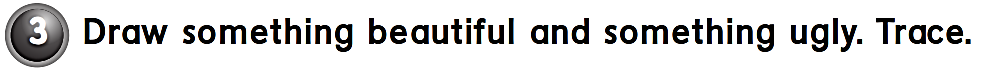 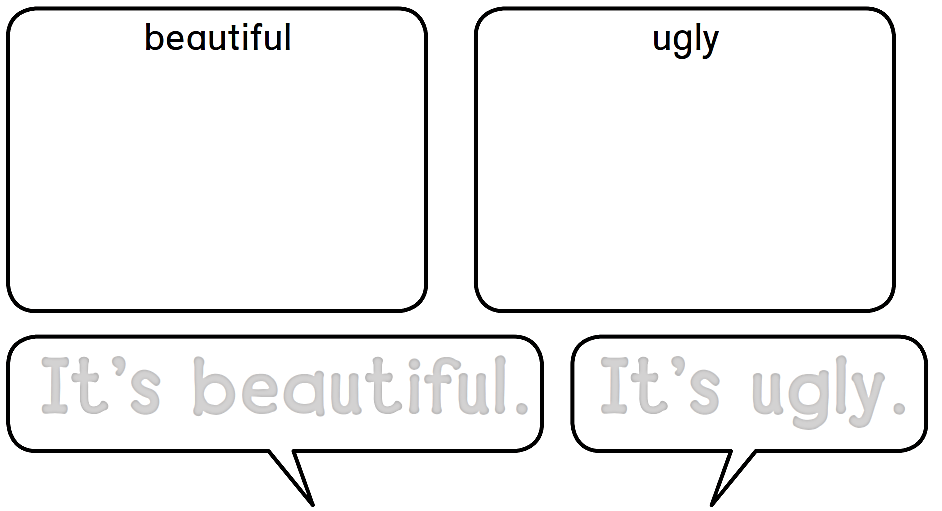 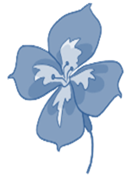 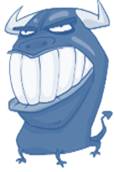 It’s ugly.
It’s beautiful.
Workbook
4    Beautiful Nature
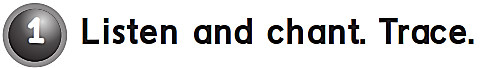 I love the mountains,
I love the rolling hills, 
I love the flowers,
I love the daffodils,
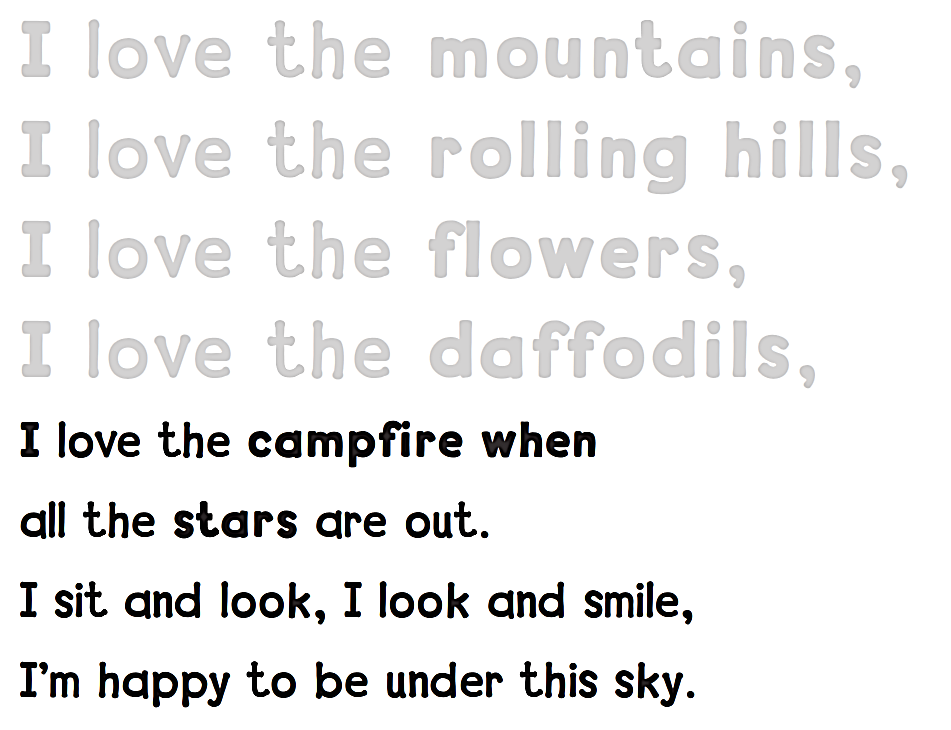 Workbook
4    Beautiful Nature
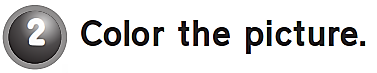 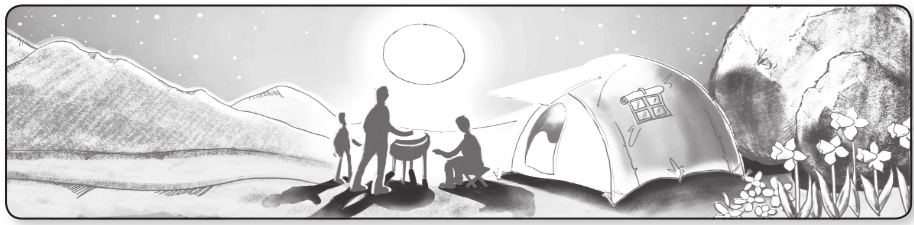 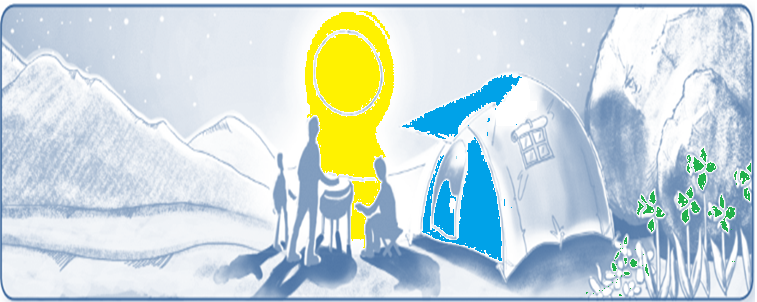 Workbook
4    Beautiful Nature
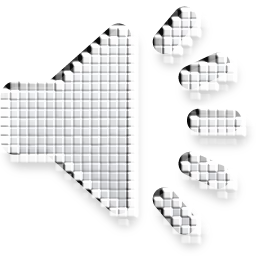 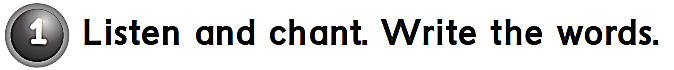 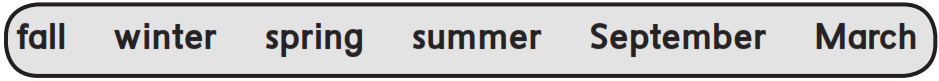 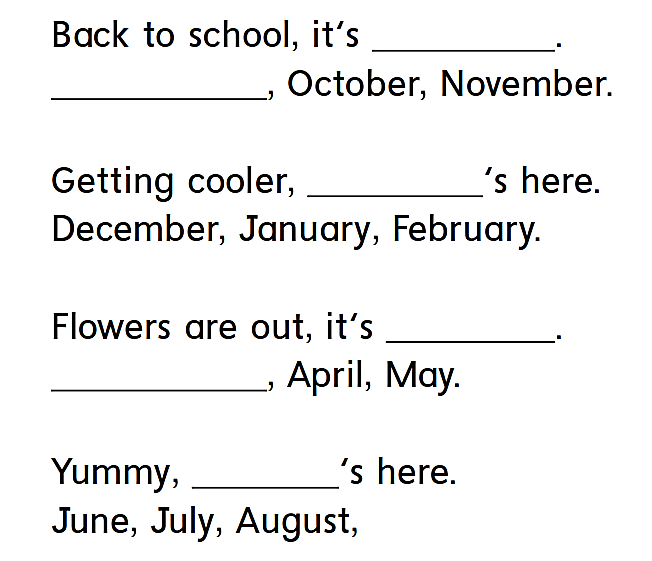 fall
September
winter
spring
March
summer
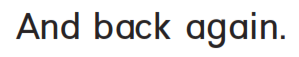 Workbook
4    Beautiful Nature
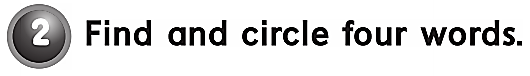 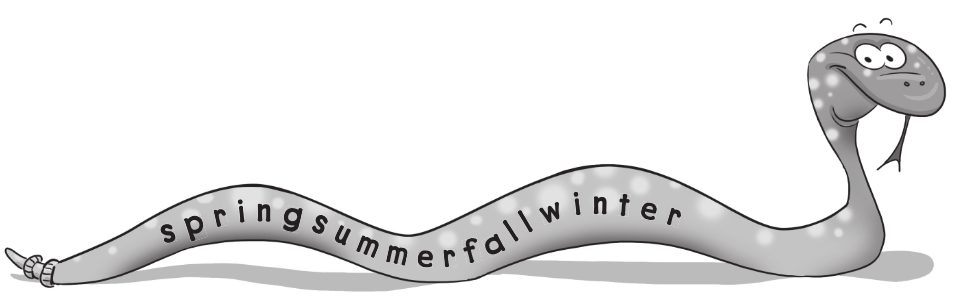 Workbook
4    Beautiful Nature
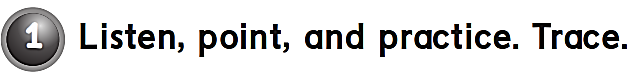 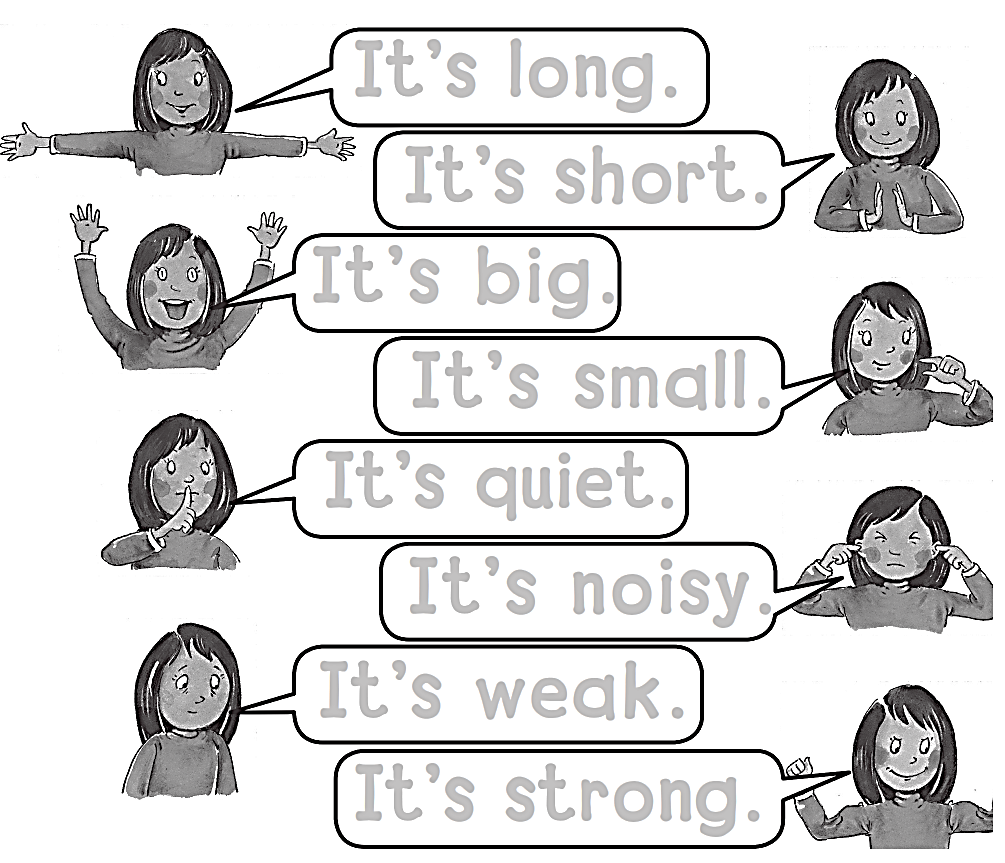 It’s long.
It’s short.
It’s big .
It’s small.
It’s quite.
It’s noisy.
It’s weak.
It’s strong.
Workbook
4    Beautiful Nature
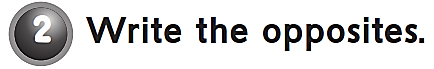 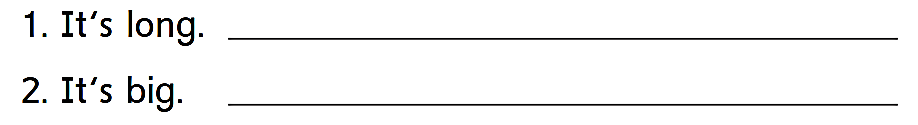 Short
small
Workbook
4    Beautiful Nature
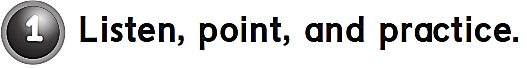 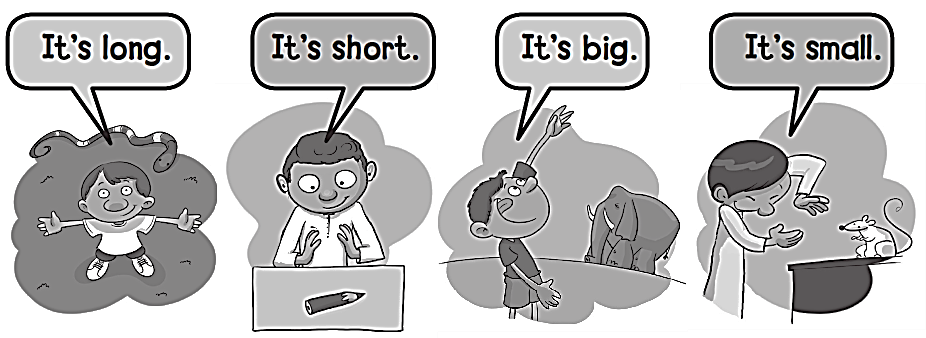 Workbook
4    Beautiful Nature
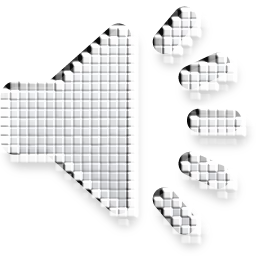 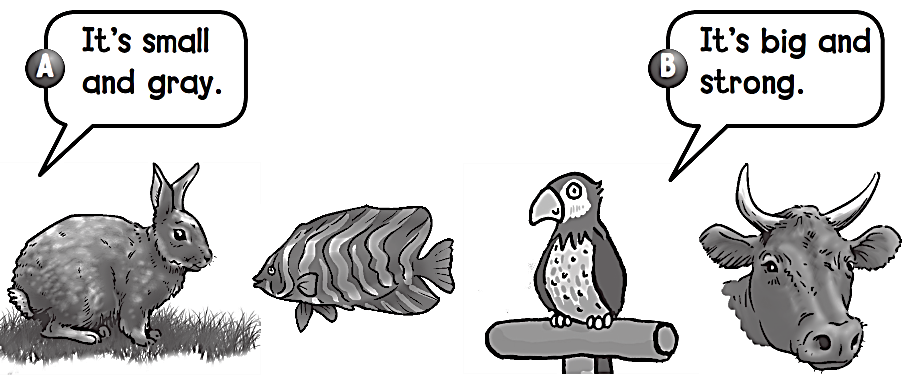 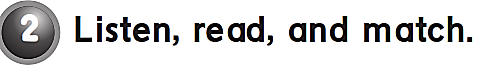 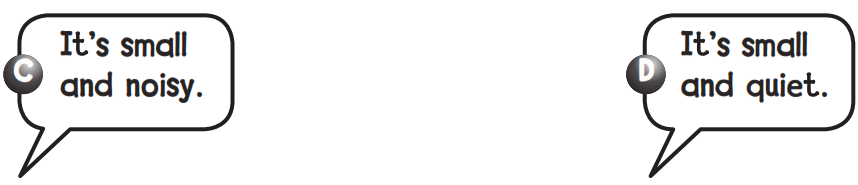 Workbook
4    Beautiful Nature
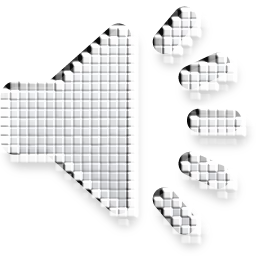 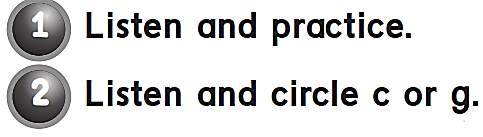 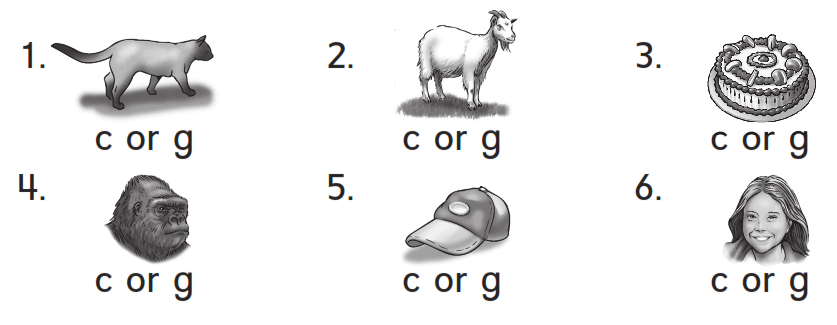 Workbook
4    Beautiful Nature
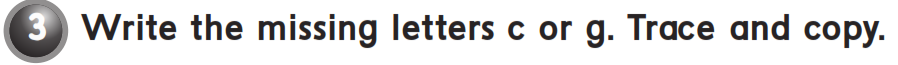 C at
G irl
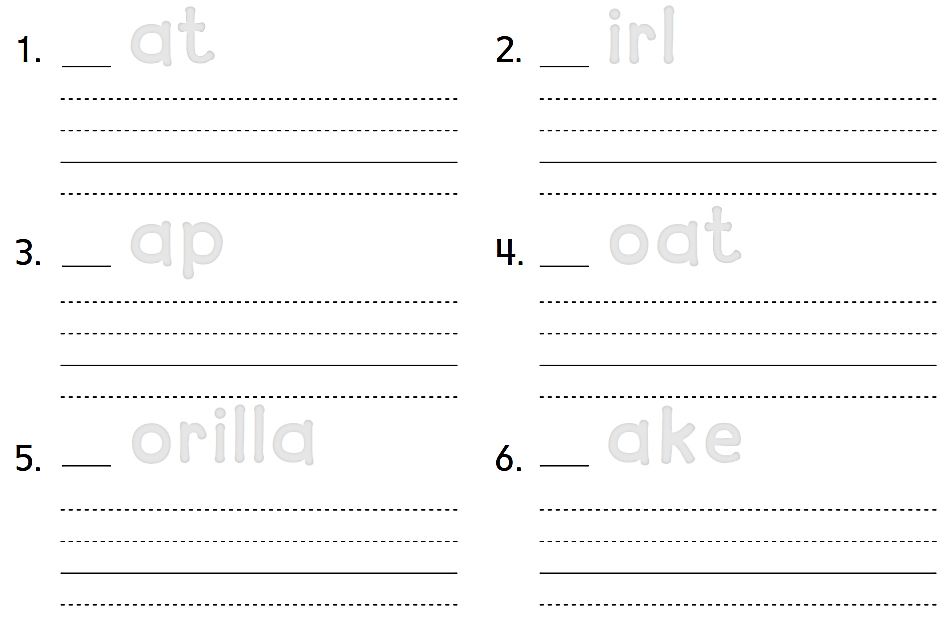 Girl
Cat
C ap
G oat
Goat
Cap
G orilla
C ake
Gorilla
Cake
Workbook
4    Beautiful Nature
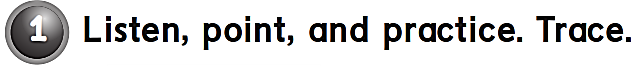 cat   cake
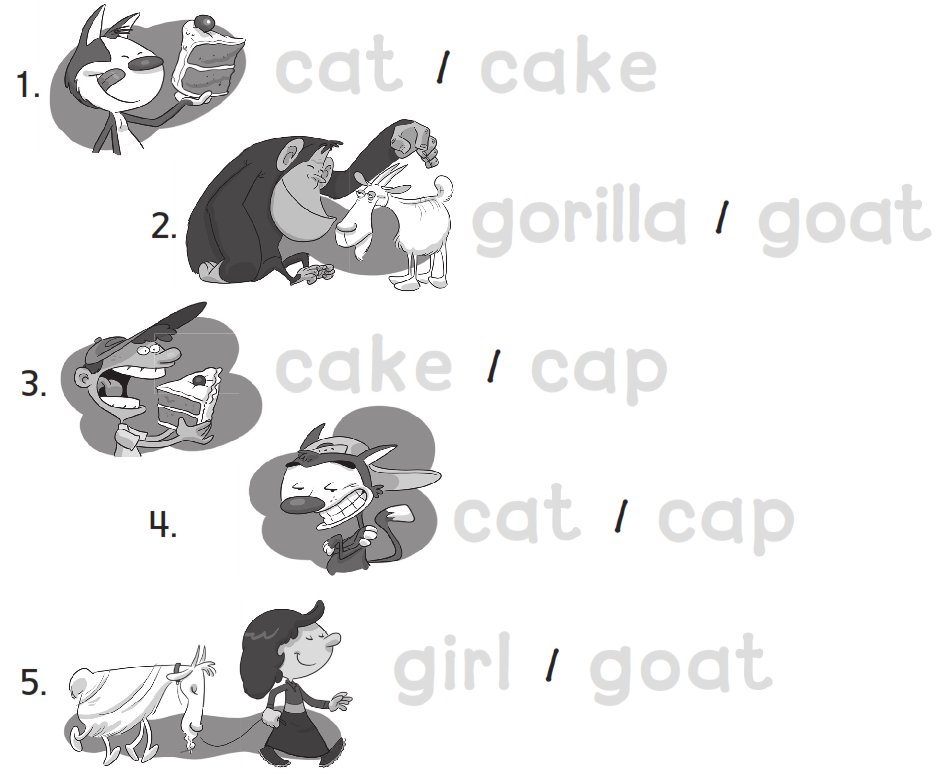 gorilla   goat
cake   cap
cat   cap
girl   goat
Workbook
4    Beautiful Nature
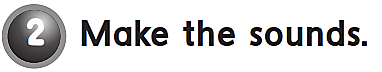 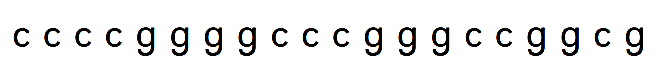 See you later 
Goodbye 

Teacher :
Badr Sayid Al-Shehri
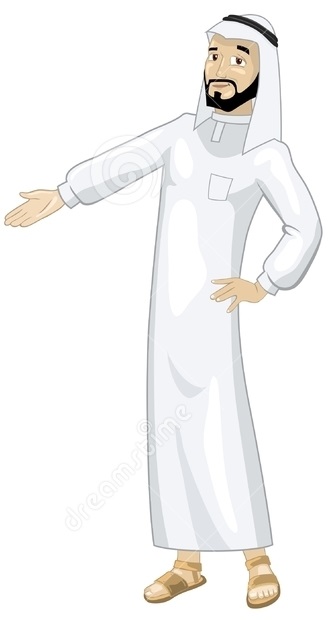